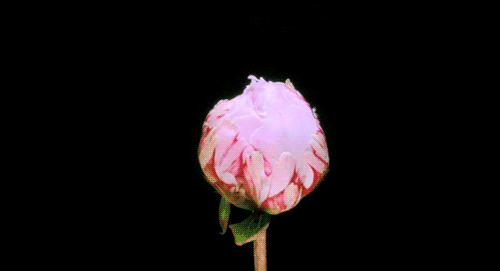 স্বাগতম
মোঃ আবুল খায়ের খন্দকার
ট্রেড ইন্সট্রাক্টর 
ড. আখতার হামিদ খান ভি, টি, আই
মোবাইল নং-০১৮১৯৮৬৭০১২
Kkhair2003@yahoo.co.in
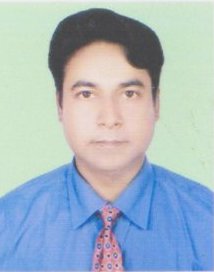 ট্রান্সমিশন ও ডিস্ট্রিবিউশন
পরিচিতি ।
শিখন ফল
ট্রান্সমিশন ও ডিস্ট্রিবিউশন সিস্টেমের বিভিন্ন অংশের নাম বলতে পারবে।
 ট্রান্সমিশন ও ডিস্ট্রিবিউশন সিস্টেম সম্পর্কে বলতে পারবে।
উপস্থাপন                                      ২0 মিনিট  ট্রান্সমিশন ও ডিস্ট্রিবিউশন সিস্টেম
একক কাজ                    সময় - ০৫ মিঃ
ট্রান্সমিশন কী ?
ট্রান্সমিশন ও ডিস্ট্রিবিউশন কী?
ট্রান্সমিশন ও ডিস্ট্রিবিউশন সিস্টেমের বিভিন্ন অংশ
জোড়া কাজ                    সময় - ১০ মিঃ
ট্রান্সমিশন ও ডিস্ট্রিবিউশন অপারেটিং সিস্টেমটির বিভিন্ন অংশের নাম লিখ?
উইনন্ডোজ  অপারেটিং সিস্টেমের চিত্র
ট্রান্সমিশন
গ্রহক
ডিস্ট্রিবিউশন
সাব-স্টেশন
জেনারেটিং
ডিস্ট্রিবিউশন
দলগত কাজ                   সময় - ১৫ মিঃ
ট্রান্সমিশন ও ডিস্ট্রিবিউশন সিস্টেমের বিভিন্ন অংশের চিত্র অংঙ্কন  কর।
মুল্যায়ন
ট্রান্সমিশন শব্দের অর্থ কী ?
ট্রান্সমিশন ও ডিস্ট্রিবিউশন সিস্টেমের চিত্র অংঙ্কন  কর ?
ডিস্ট্রিবিউশন শব্দের অর্থ কী ?
ট্রান্সমিশন ও ডিস্ট্রিবিউশন
ট্রান্সমিশন
ডিস্ট্রিবিউশন
বাড়ির কাজ
ট্রান্সমিশন ও ডিস্ট্রিবিউশন বিভিন্ন অংশের নাম লিখ ?
বাড়ির কাজ
ধন্যবাদ
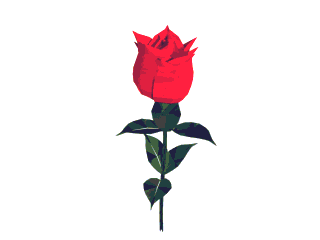 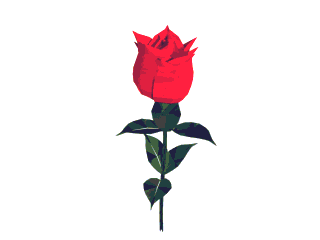 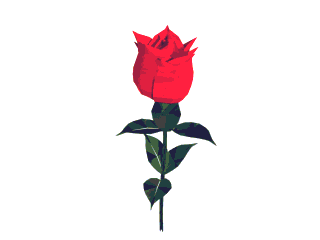 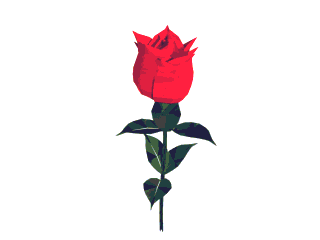